Where is this?
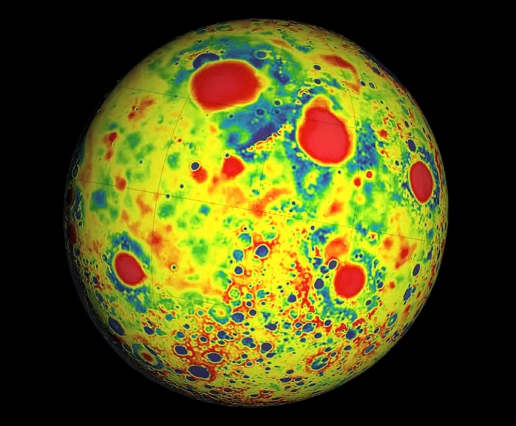 Variations in the lunar gravity field as measured by the Gravity Recovery 
And Interior Laboratory (GRAIL). 

Red corresponds to mass excesses and blue corresponds to mass deficiencies.

Image: NASA
[Speaker Notes: high-resolution map of the Moon’s gravity — a force created by surface structures such as mountains and craters, as well as deeper structures below the surface … Beneath its surface, the moon’s crust is almost completely pulverized. The finding suggests that, in its first billion years, the moon — and probably other planets like Earth — may have endured much more fracturing from massive impacts than previously thought.  Compared to the surface, the map of the interior looked extraordinarily smooth. In fact, the team found that most of the moon’s local gravity is due to surface features, such as crater rims and mountains. Except for the large impact basins, the moon’s upper crust, largely lacks dense rock structures, and is instead likely made of porous, pulverized material. 

Moon’s crust, ranging in thickness from 34 to 43 kilometers, is much thinner than planetary geologists had previously suspected. The crust beneath some major basins is nearly nonexistent, indicating that early impacts may have excavated the lunar mantle, providing a window into the interior. 

To generate the gravity map, GRAIL’s two probes measure the changing distance between themselves as they orbit in tight formation around the Moon. As one of the probes flies over a large mass, such as a mountain or dense, underground rock, the stronger local gravity will pull that probe ahead, widening the space between the two spacecraft. Scientists can translate this changing distance into a gravitational map, representing the gravity produced by both the surface structures and the interior. 
To find the gravitational field for the moon’s interior alone, Zuber’s team used topographic measurements from another of their instruments, a laser altimeter aboard the Lunar Reconnaissance Orbiter, a separate spacecraft in orbit around the moon. The scientists calculated the gravitational field expected to be produced by the moon’s topography — its surface structures alone — then subtracted that field from the field measured by GRAIL.]
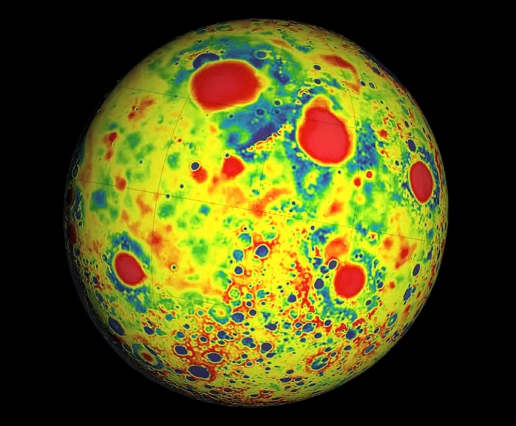 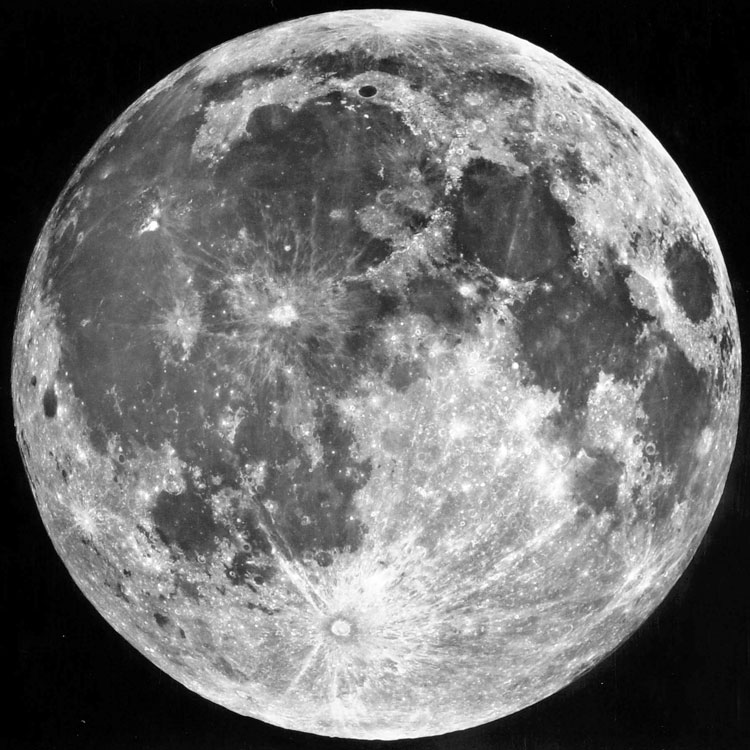 most of Moon’s gravity due to surface features







underneath surface, crust almost completely pulverized ...
smooth interior







many massive impacts
in early history
Tycho
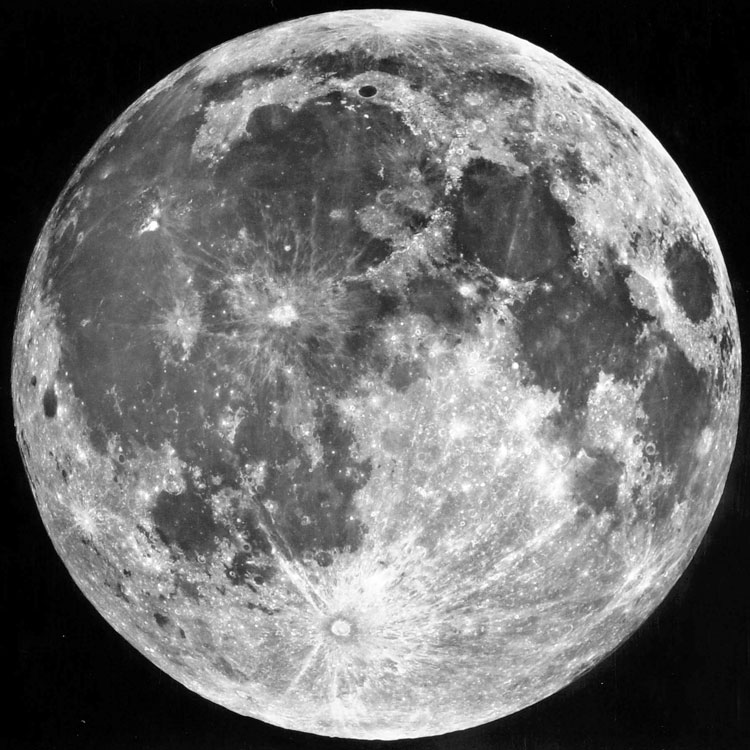 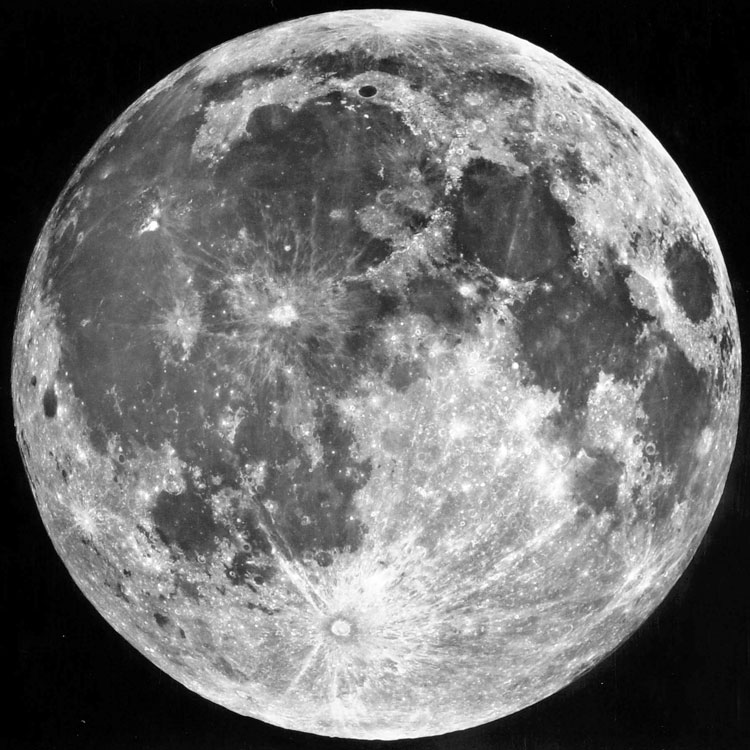 Planetary Interiors II
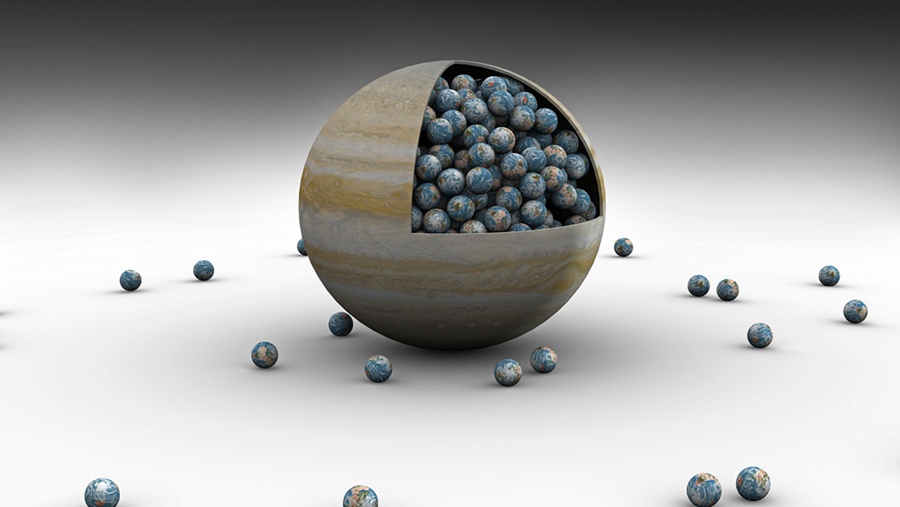 Discover magazine
SSE!
First 4 answers get 1(+1) points.  (limit one try each)

Pick any terrestrial surface.

You leave MARTA and are walking on it.

Other than temperature or a lack of O2 …


To stay alive, WHAT should you be worried about?

For another point, WHY is that happening?
[Speaker Notes: You may experience problems on the surface, but many of them are driven by the interior … 
Earthquakes
volcanoes on Io
cracking on Europa
N2 plumes on Triton
charged particles on Ganymede/Callisto from Jupiter
sandstorm on Mars
slipping into methane lake on Titan]
Earth’s Geoid
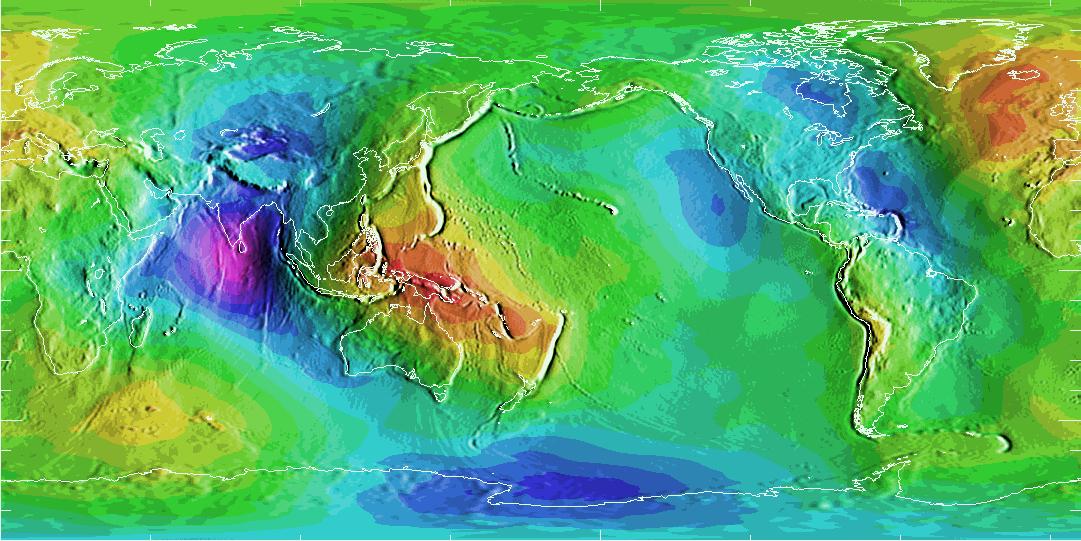 low gravity                                                                                                  high gravity
Mars’ Surface Gravity
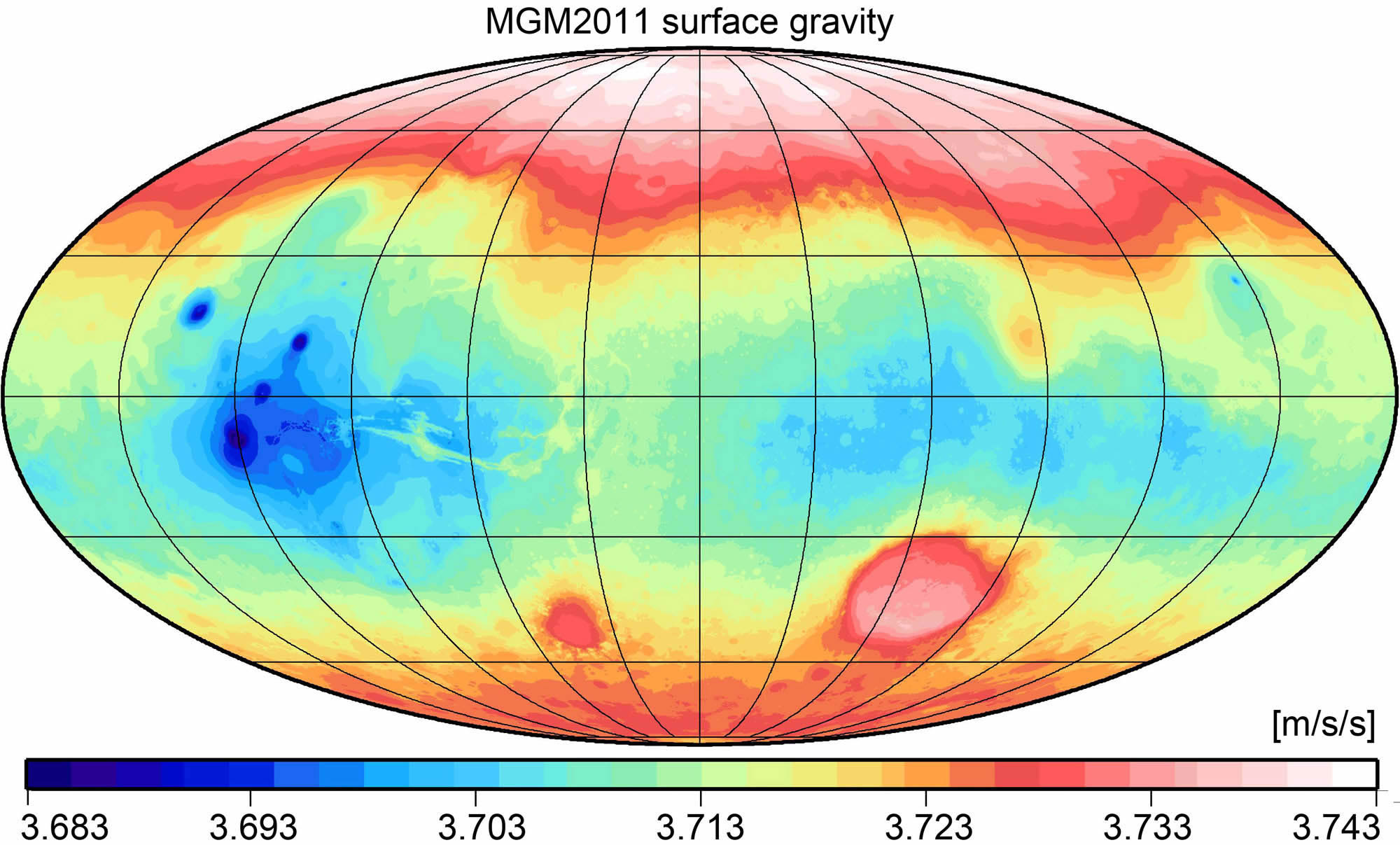 low gravity                                                                                                  high gravity
[Speaker Notes: unlike Earth, gravity traces features --- blue is low gravity, red is high]
Mars’ Surface Features
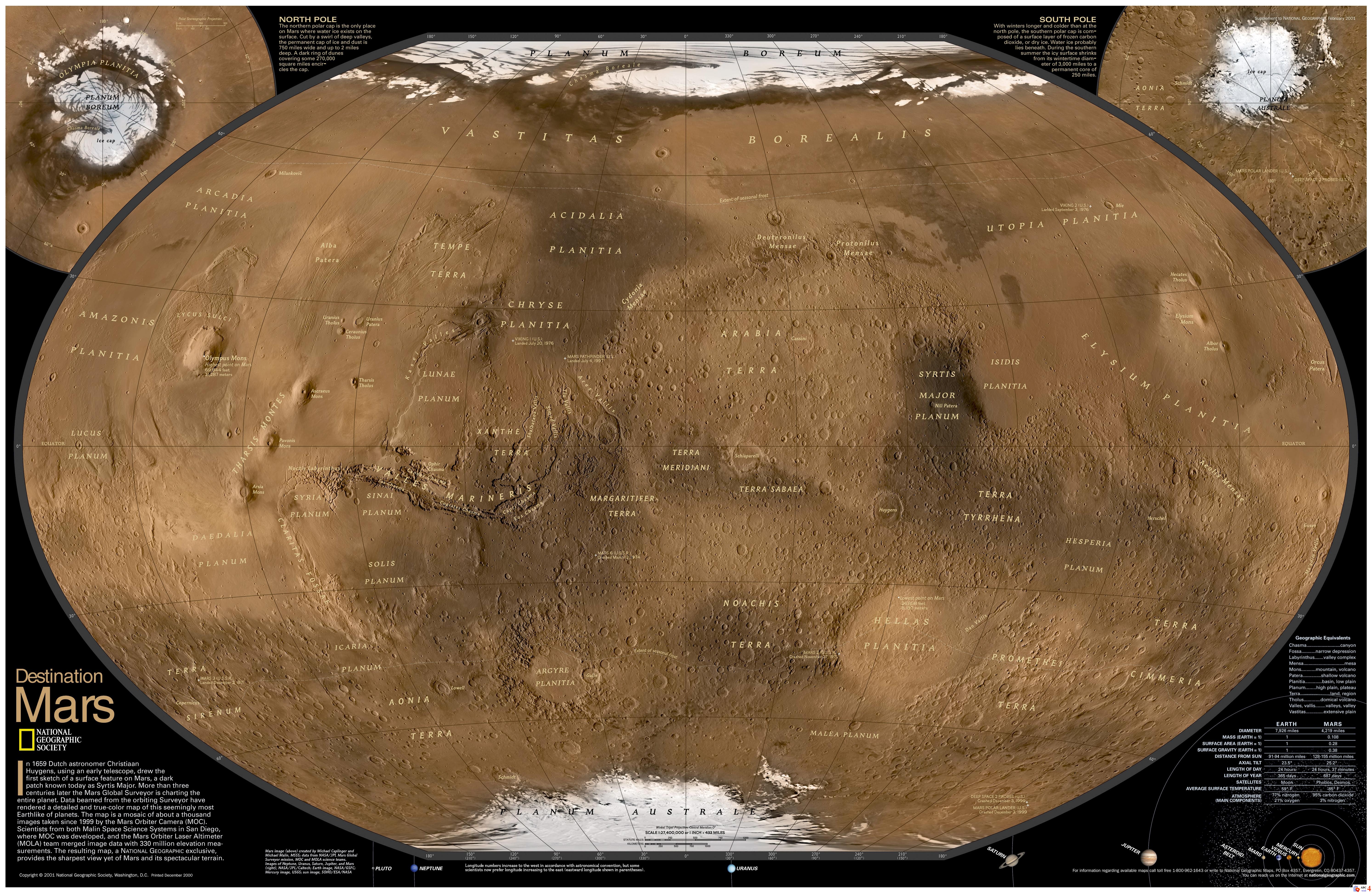 rigid lithosphere
[Speaker Notes: unlike Earth, gravity traces features --- blue is low gravity, red is high]
Mars’ Core
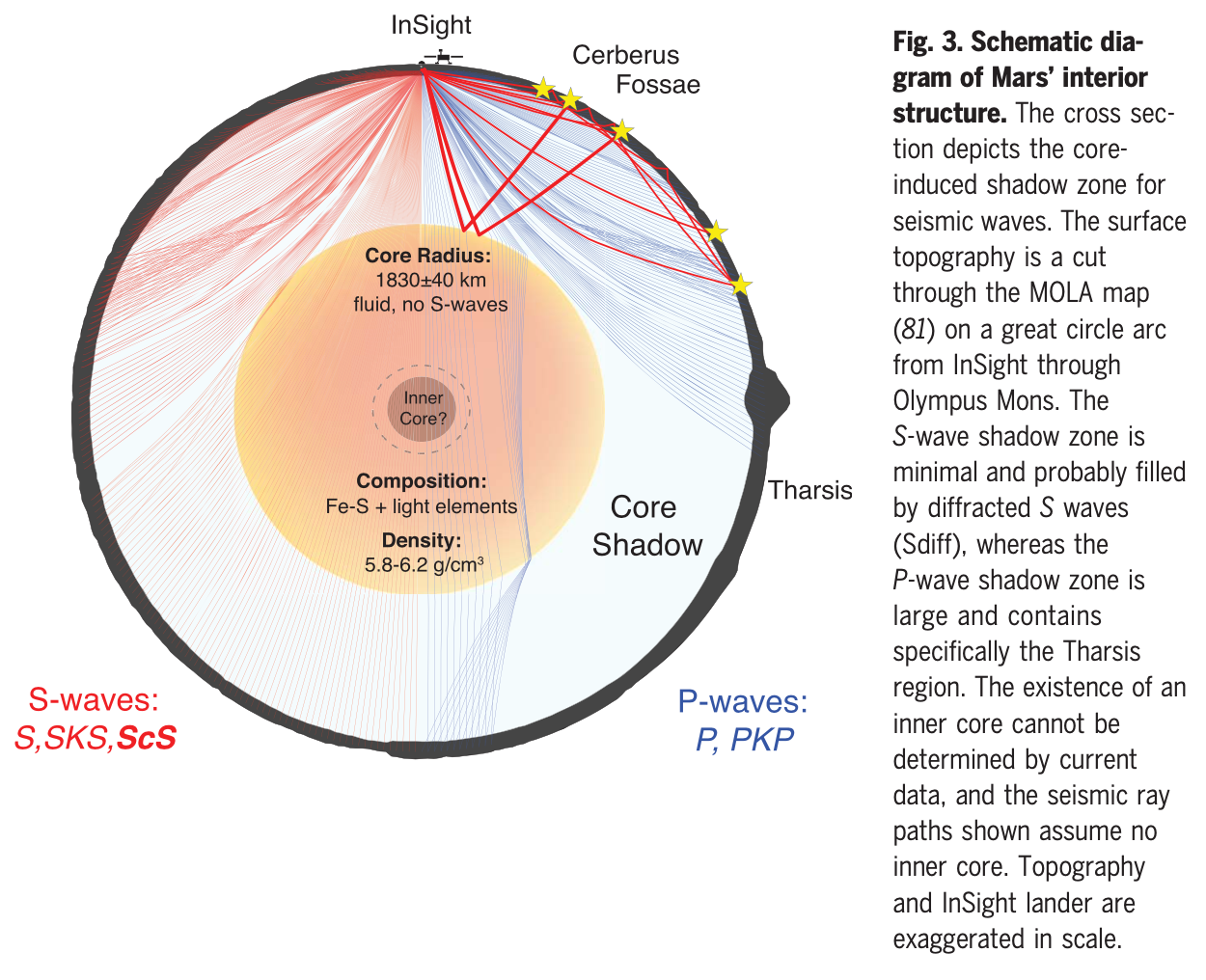 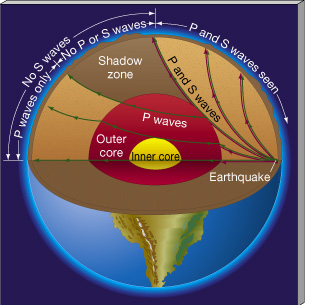 Stahler et al. 2021 … large core
[Speaker Notes: S waves can’t travel in fluid
Tharsis is in core shadow for InSight lander, so the most active part of Mars isn’t even studied from InSight’s location]
Venus’ Surface Gravity
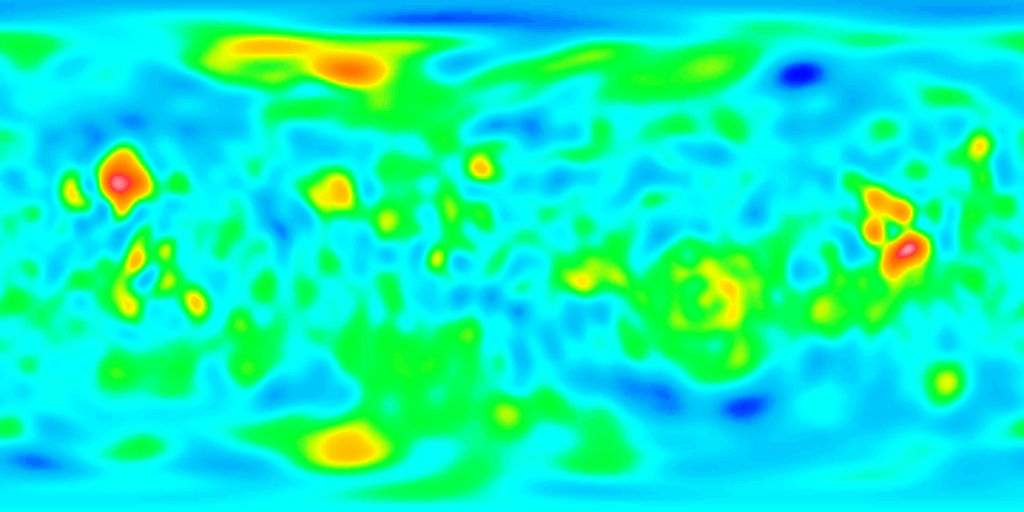 low gravity                                                                                                  high gravity
[Speaker Notes: done by Magellan
blue is low free-air gravity, red is high free-air gravity … opposite of Mars!]
Venus’ Surface Features
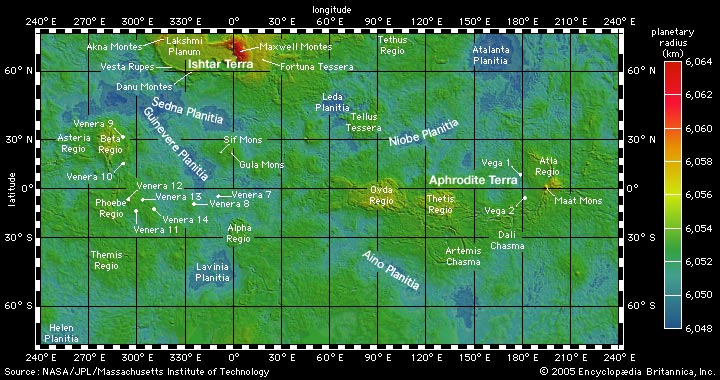 high elevation  ~  high gravity
[Speaker Notes: opposite of Mars!

The gravity field of Venus is highly correlated with the surface topography, which indicates the mechanism of topographic support is unlike the Earth, and may be controlled by processes deep in the interior. Details of the global tectonics on Venus are still unresolved --- https://nssdc.gsfc.nasa.gov/planetary/magellan.html]
Venus’ Surface Gravity
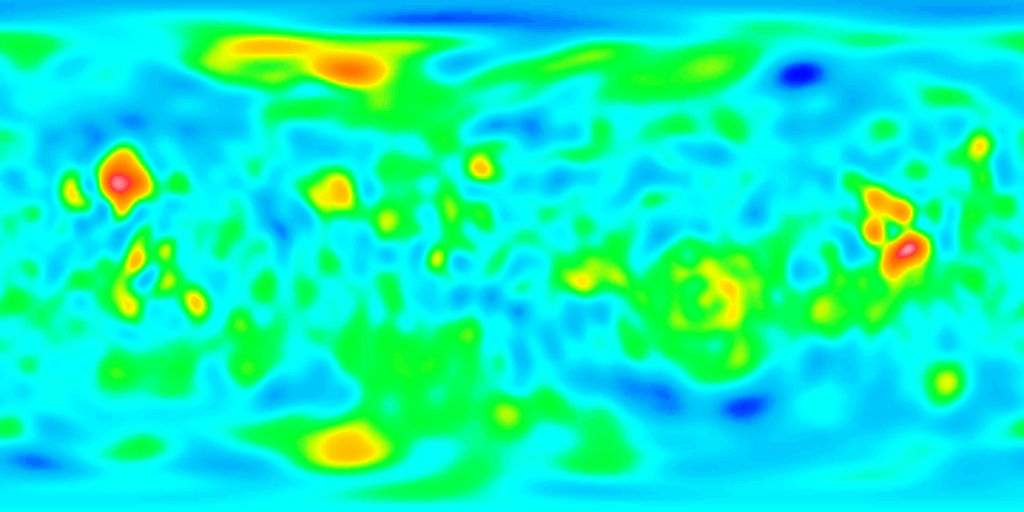 low gravity                                                                                                  high gravity
[Speaker Notes: done by Magellan
blue is low free-air gravity, red is high free-air gravity … opposite of Mars!]
Mars’ Surface Gravity
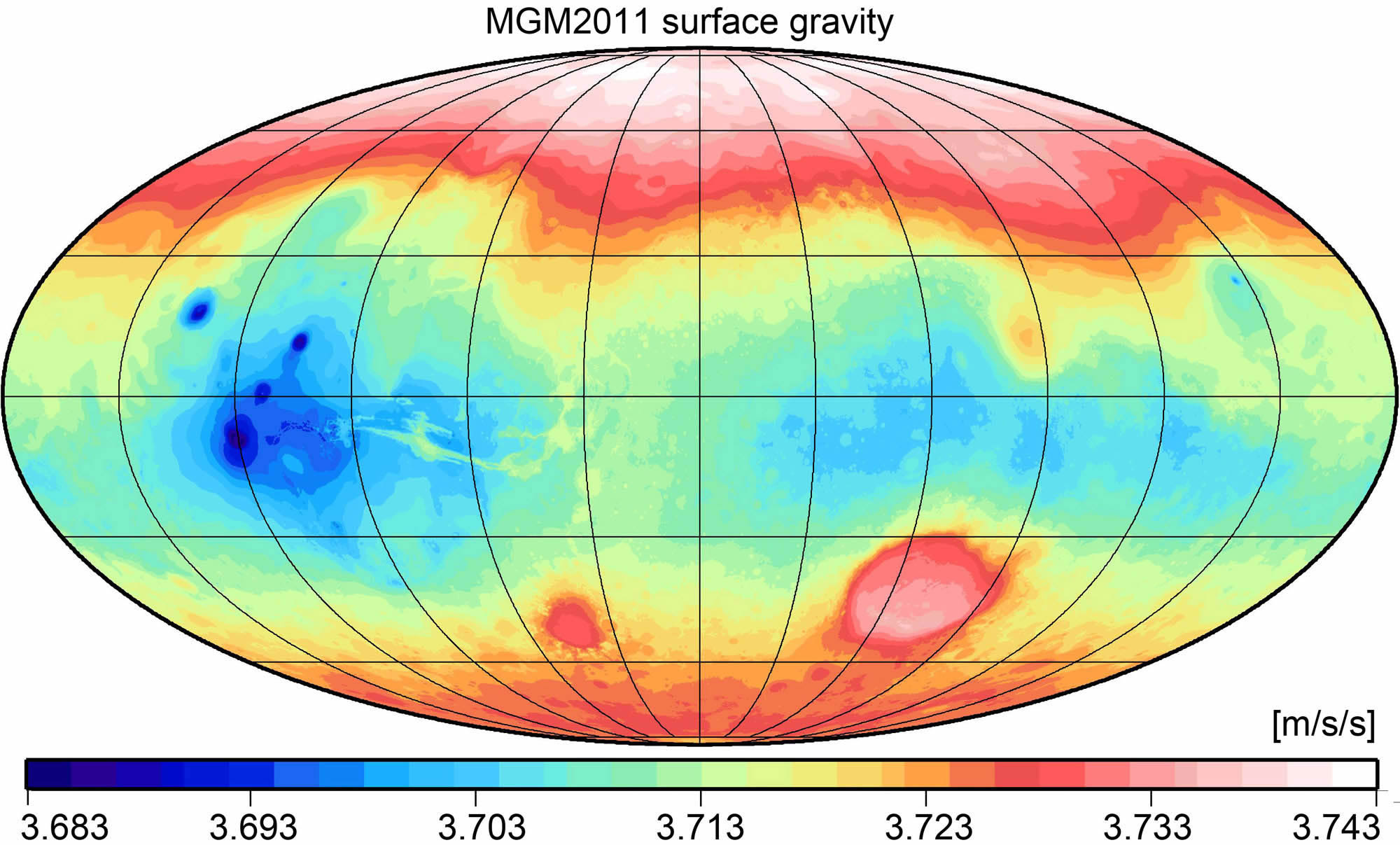 low gravity                                                                                                  high gravity
[Speaker Notes: unlike Earth, gravity traces features --- blue is low gravity, red is high]
Terrestrials
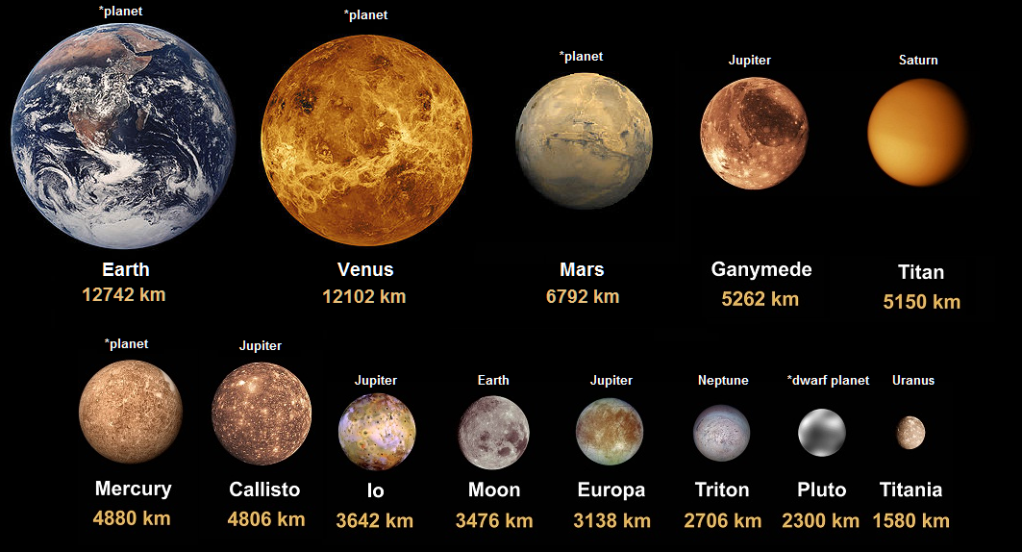 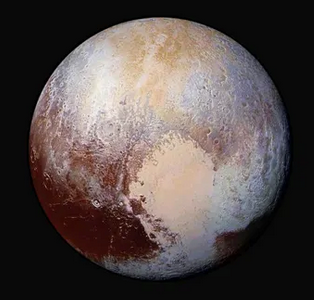 Galileans
ρ = 3.53  …  I/MR2 = 0.38
1.94  …  0.31
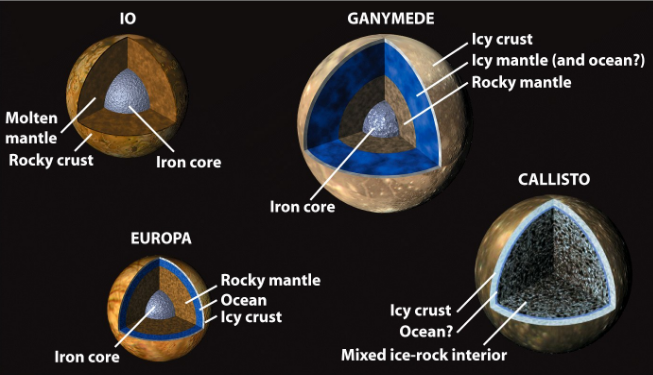 3.02  …  0.35
1.85  …  0.36
Earth  5.5 … 0.33
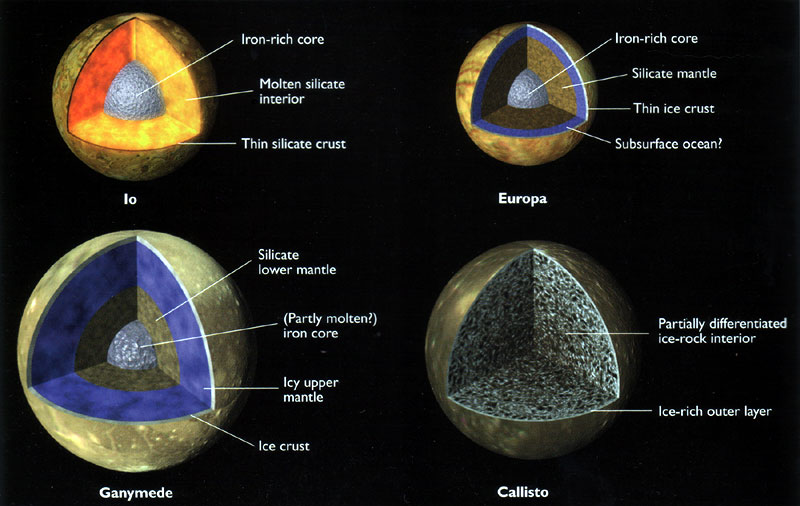 Ganymede
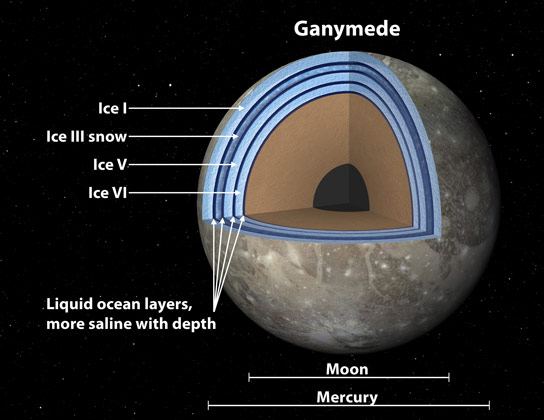 H2O  Ice
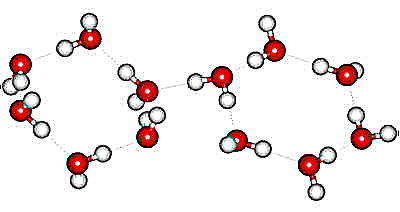 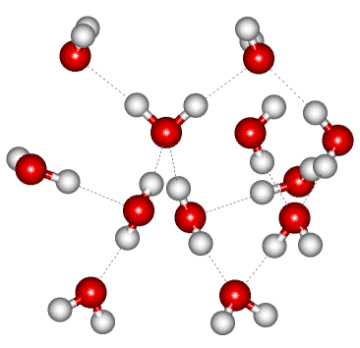 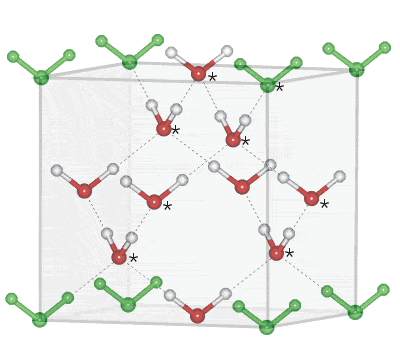 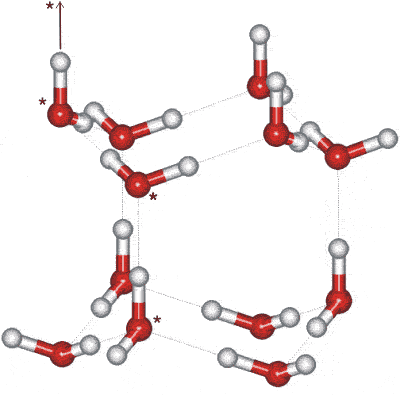 Ice Ic          Ice Ih                                Ice II                                     Ice III
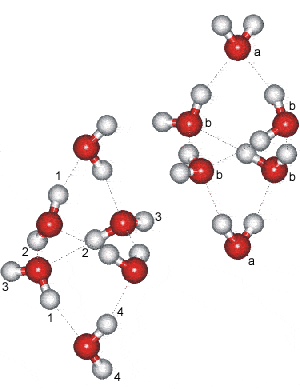 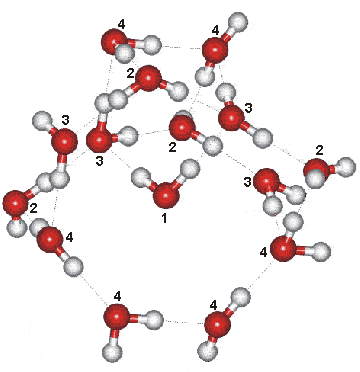 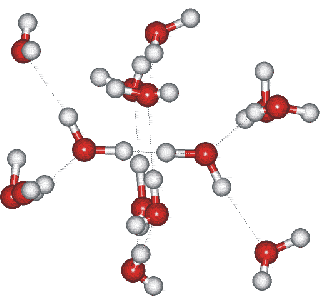 Ice IV                                         Ice V                                       Ice VI
up to Ice XVII
[Speaker Notes: Ice Ic = cubic ice … Ih = hexagonal ice (natural snow and ice on Earth = snowflakes)
Ice nine is fictional solid polymorph of water from Kurt Vonnegut’s Cat’s Cradle]
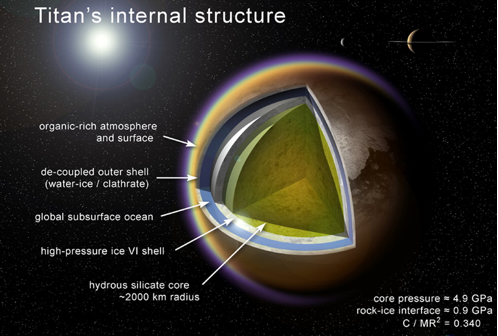 ρ = 1.88  …  I/MR2 = 0.34
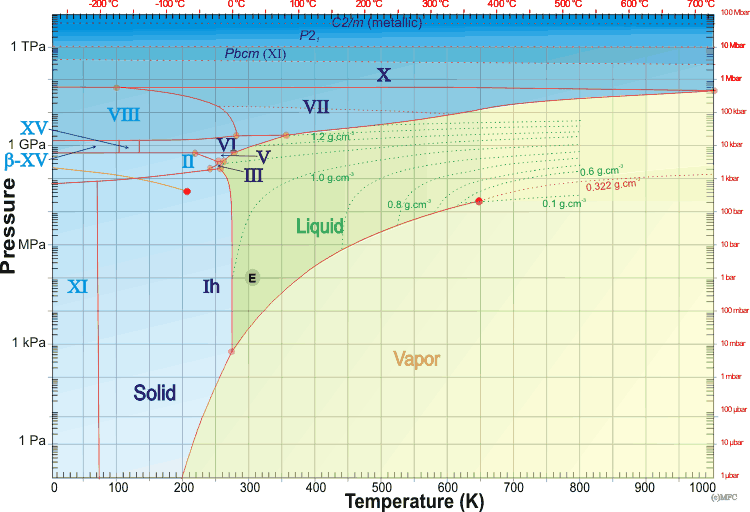 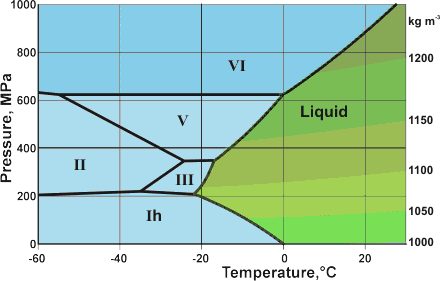 V
Titan?
Ganymede?
M
http://www1.lsbu.ac.uk/water/water_phase_diagram.html
Jovian Interiors
Jovian type 1	“Gas Giants”
			Jupiter		atm ~ 20% radius is H2 + He
			Saturn		atm ~ 45% radius is H2 + He

Jovian type 2	“Ice Giants”
			Uranus		atm ~ 15% radius is H2 + He + CH4
			Neptune		atm ~ 15% radius is H2 + He + CH4
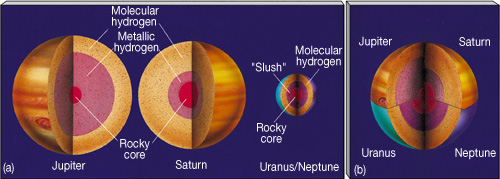 Super
Soup
-------
Jovian Interiors: H
hydrogen behavior

	temp range:  50-150K at tropopause to 8000-20000K at center

	pressure range:  0 bar to 20-80 Mbar at center
		< 1 Mbar	hydrogen is H2 solid or liquid
		> 1 Mbar	hydrogen is mixed molecular/atomic

in Jovians

	fluid particles closely packed … molecules overlap … e– swap
		“molecular metallic hydrogen”

	deeper … H2 dissociated … H2  2H occurs ~0.80 R in Jup
		“atomic metallic hydrogen”

	convection + spin leads to magnetic fields
Jovian Interiors: He and H2O
helium behavior

	temp and pressure never high enough to go to metallic form

	He not fully mixed in Jupiter and Saturn
		Saturn has lower temp/pressure than Jupiter, 
			so less mixed

water behavior

	17 different crystalline forms (P,T) conditions

	mixtures with trace molecules … conductive fluid
		explains magnetic fields of Neptune and Uranus
[Speaker Notes: Jupiter may also have He rain]
Jupiter + Saturn Interiors
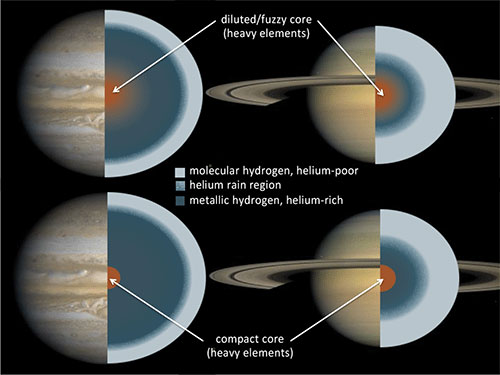 gravitational
instability






core
accretion
[Speaker Notes: fuzzy or distinct layers?  … unknown

Sketches of the internal structures of Jupiter and Saturn as inferred from structure models. For each planet, two possible structures are shown: one consisting of distinct layers and one with a gradual distribution of heavy elements. The core masses of Jupiter and Saturn are not well constrained; for Saturn, the inhomogeneous region could extend down all the way to the center, resulting in a “helium core.”]
Jupiter Interior
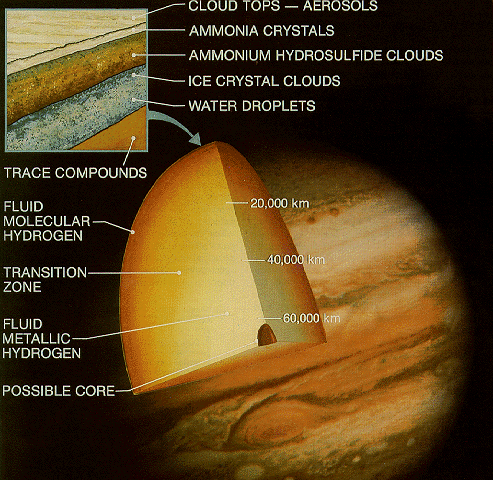 Galileo probe


lasted 57 minutes
156 km deep
reached P = 24 bars 


higher T
higher density
less H2O
less He
1 cloud deck
Juno Discoveries at Jupiter
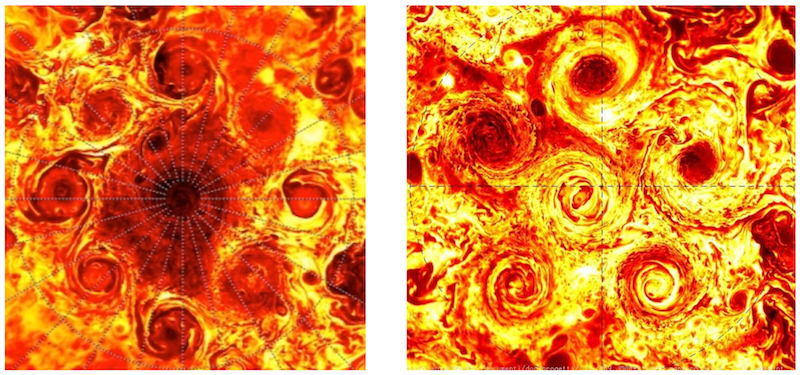 1.  clusters of polar cyclones
          9 in north, 6 in south … don’t merge

2.  asymmetric gravity field
          deep flows that transport mass differently in N and S hemispheres

3.  deeply organized “jetstream” stripes
          belts and zones are 3000 km thick, include 1% of Jupiter’s mass

4.  rotates like a solid planet
          below the stripes, rotates as solid from pole-to-pole
          electric+magnetic forces cause enough drag to stop differential rotation
          
          https://www.youtube.com/watch?v=hF0UjhPSS3A&feature=youtu.be
north                south
Ice Giant Interiors
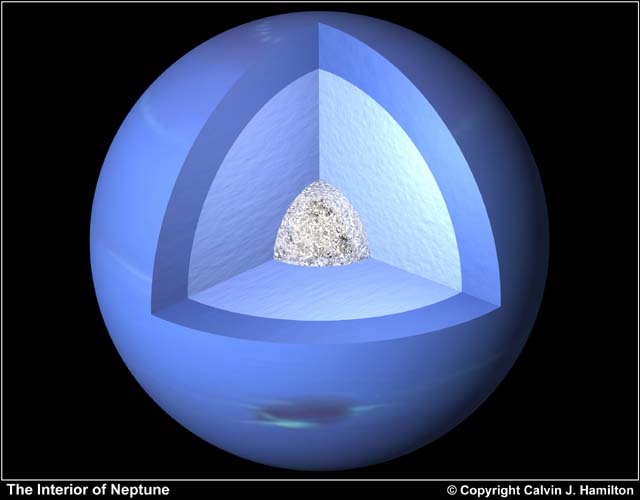 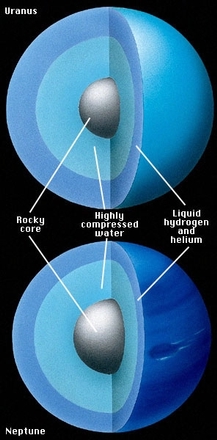 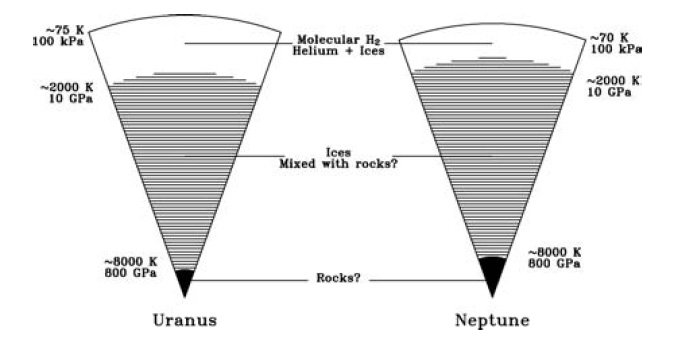 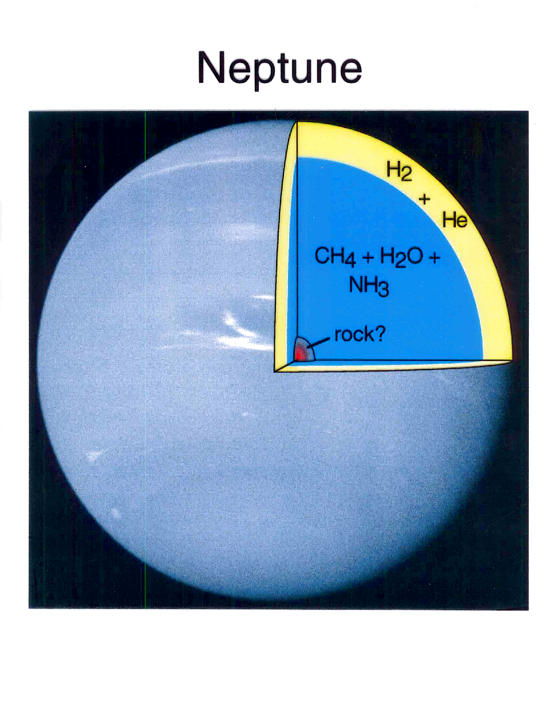 lower pressures
than Jup + Sat
…
no metallic H
Giant Planet Interiors
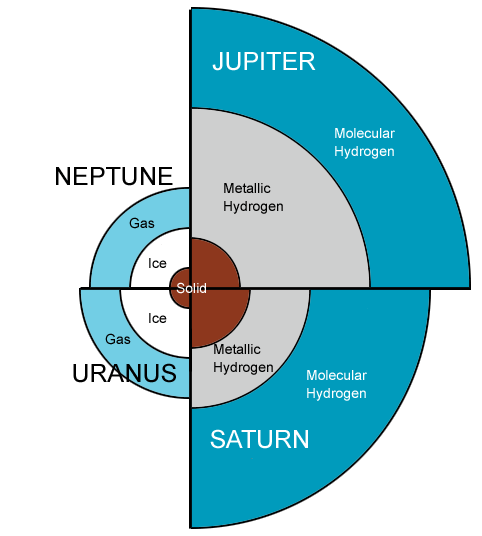 Key Points:

molecules on top of atoms

Sat is puffier than Jup

Ura + Nep have ices instead of metallic H

fuzzy or layered interiors unknown

cores uncertain
Solar System Magnetic Fields
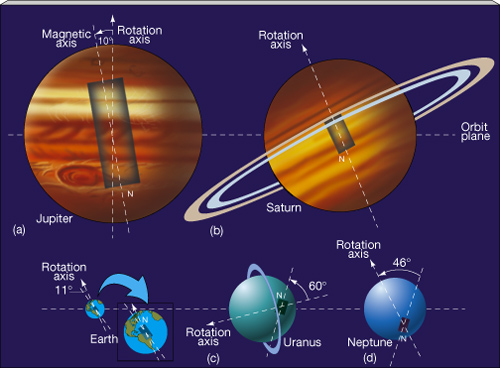 Jupiter’s Giant Magnetosphere
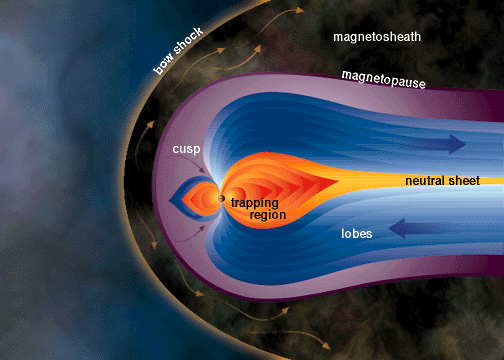 o
o
o
o
Planets in Solar Systems
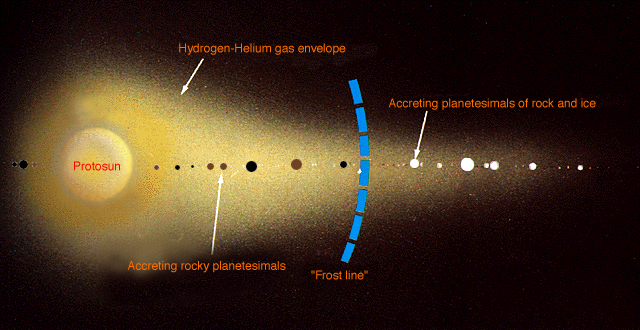 Ni Fe   SiO Mg  FeS   FeO             H2O    NH3   CH4      N2
Solar System Explorers Boo! Day
Describe an observation that yields information about a particular world’s interior, e.g. seismic data on Earth tell us that the size of the solid core is 1200 km.

1. Europa has ice cracks indicating liquid below
2. Enceladus has plumes at south pole indicating liquid below
3. Io is inside out giving clues about interior composition
4. Earth has a 12 km hole and it got hot
5. Earth’s iron grain alignment tells us for how long we had mag field and that it flips
6. Mercury mag field indicates Fe turns from liquid to solid at a boundary
7. Callisto has a partially differentiated core because of magnetic presence
8. Jupiter had metallic stuff that rotates fast generating a mag field
9. Mercury has weird terrain indicating core size (?) that focused impact waves
10. Pluto has fractures and volcanoes indicate possible past internal heat source
11. Moon/Mars seismometers tell us about core size
12. Haumea is not a place where you should drink too much water …
13. 
14. 
15. 
16. 
17. 
18. 
19. 
20.
Solar System Explorers: 07 NOV
Name a minor body (no satellites) with an orbital semimajor axis greater than Mars’ (1.52 AU) and describe three of its physical characteristics, e.g., Hektor is ~400x200x200km in size, has density 1.0-2.4 g/cm3 and albedo 0.02-0.11.
1. …
2. …
3. …
4. …
5. …
6. …
7. …
8. …
9. …
10. …
11. …
12. …
13. …
14. …
15. …
16. …
17. …
18. …
19. …
20. …
…………………………